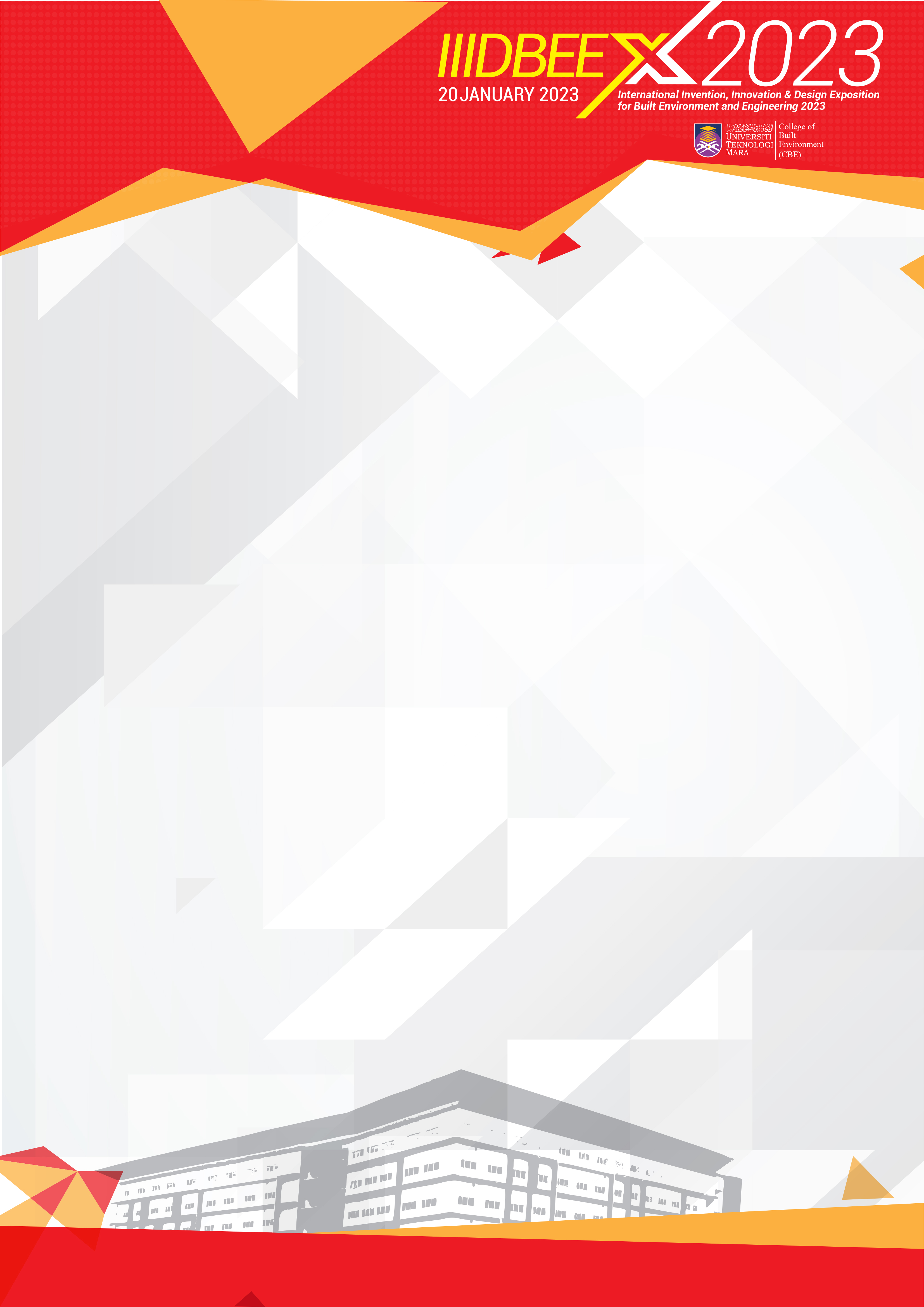 YOUR TITLE
INTRODUCTION
NOVELTY
CONCLUSION
ISSUES/ PROBLEM STATEMENT
OBJECTIVES
COMMERCIALIZATION
METHODOLOGY
RECOGNITIONS
FINDINGS
CONFERENCES & PUBLICATION
PREPARED BY: